“home, SWEET HOME”
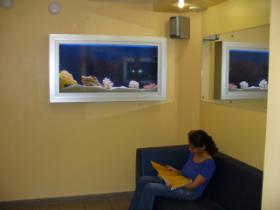 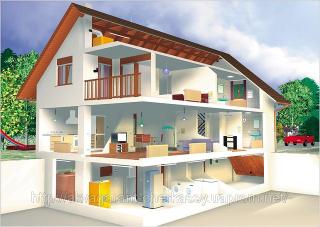 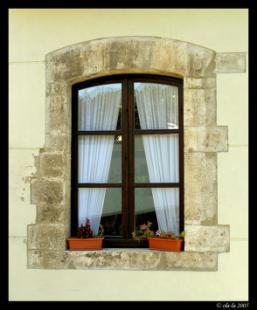 Парасоцкая О.Н., учитель английского языка
II квалификационной категории
МОУ Куриловской школы
Подольского района
Московской области
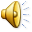 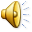 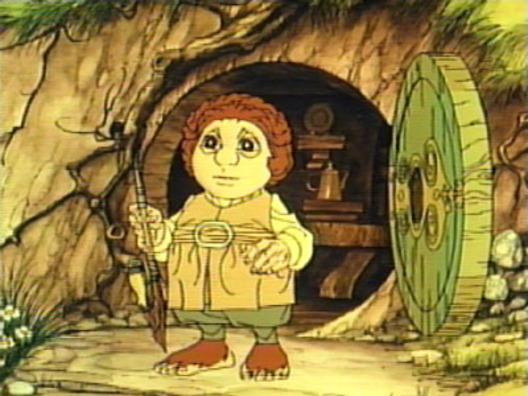 Найти русский эквивалент пословице 
“East or west home is best”
Запад, восток, дом- лучшее место
Где бы я не находился, дом – лучшее место
В гостях хорошо, а дома лучше!
[O:]
[R]
[b]
[I]
floor
armchair
table
bathroom
living room
lamp
hall
bedroom
kitchen
There is a … . 			There are …
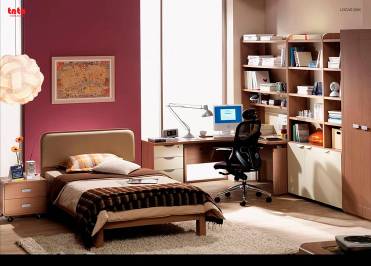 a chair
a computer
a bed
a lamp
a carpet
a desk
books
a picture
There is a bed in the …. .
There is a red … on the floor in my room.
There are two big … in my flat.
We have got a carpet on the … .
There is a … on the desk.
We can draw a … .
I like to sit in my … .
My mother cook breakfast in the … .
I like my … .
Fill the crossword and 
you’ll read another word 
in the marked squires.
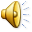 Where is the bear?
above
in
behind
between
under
In the middle of
In the left corner
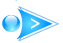 Is there a (an) … ? 		Are there … ?
Have you got a (an) … ?
a table
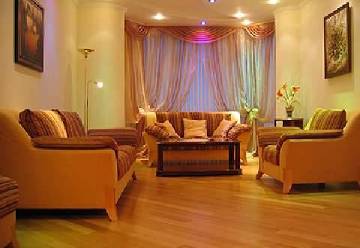 a lamp
a shelf
a sofa
a chair
an armchair
a carpet
a picture
a window
a fireplace
a computer
Let’s have a fun!
Sing a song!
Listen to the text and 
do some tasks
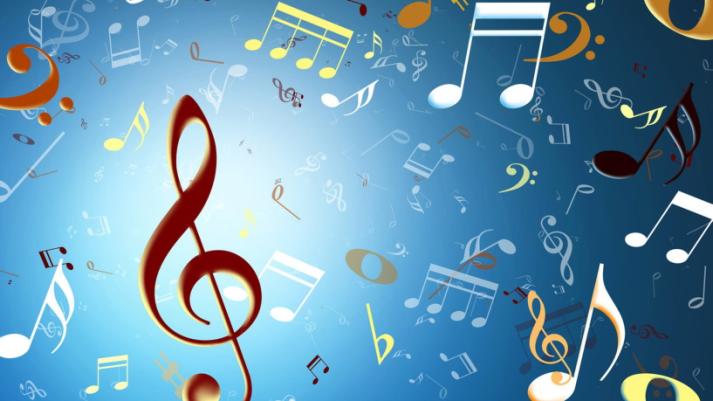 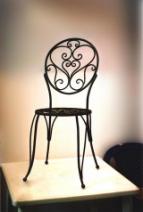 Speak about your room
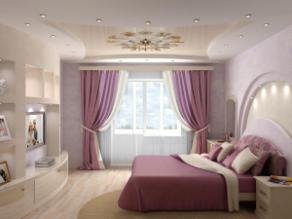 Estate Agency 
“The room of your Dream”
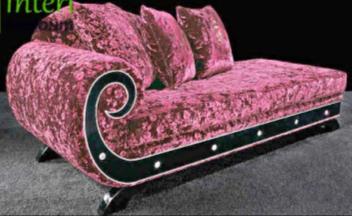 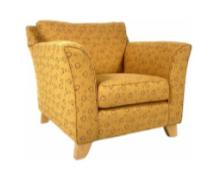 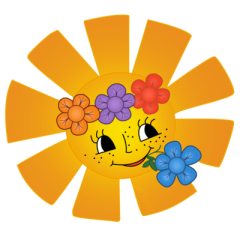 You are right!
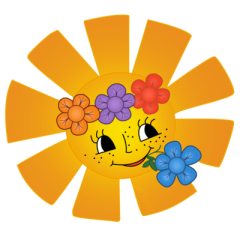 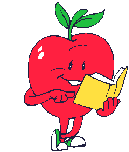 Try again!
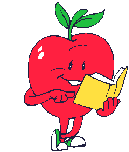